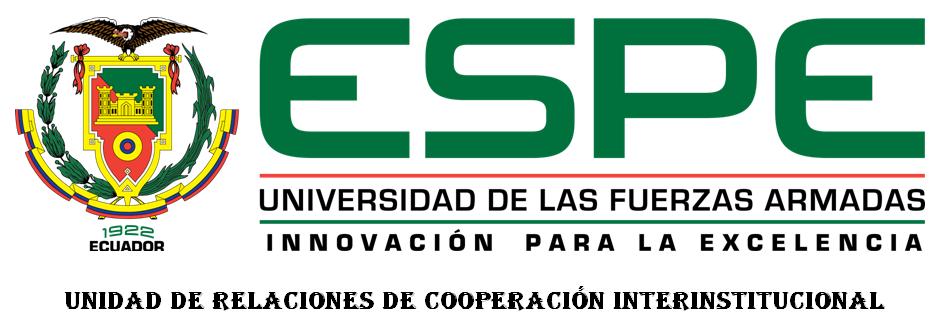 “Diseño e implementación de un prototipo para el monitoreo de señales EEG utilizando el módulo MIKROMEDIA dsPIC33 y su visualización en un PC a través de transmisión Bluetooth”
ISRAEL IZA
ADRIÁN QUIJIJE

MAYO 2014
AGENDA
INTRODUCCIÓN
ANTECEDENTES
JUSTIFICACIÓN
OBJETIVOS
ESTADO DEL ARTE
HISTORIA
ESTÁNDARES, ADQUISICIÓN DE SEÑALES, PATOLOGÍAS
DISEÑO E IMPLEMENTACIÓN
DISEÑO DEL SOFTWARE DEL PROTOTIPO
PRUEBAS
ANTECEDENTES
El electroencefalograma (EEG) es un análisis que se utiliza para detectar anomalías relacionadas con la actividad eléctrica del cerebro, se realiza un seguimiento y registro de las ondas cerebrales mediante electrodos colocados sobre el cuero cabelludo.
Estas ondas pueden ser utilizadas por diferentes controladores, entre ellos, dsPIC. Facilitando a los usuarios la aplicación de los procesos digitales de señales, en diferentes áreas, en este caso, el tratamiento de las señales.
JUSTIFICACIÓN
La causa más común para realizar un electroencefalograma es el diagnóstico y control de los trastornos convulsivos, también ayudan a identificar las causas de problemas como los trastornos del sueño y los cambios en el comportamiento. 
Los equipos empleados para analizar señales EEG son de un costo muy elevado y poco accesibles, por esta razón surge la necesidad de diseñar e implementar un prototipo capaz de visualizar de manera más sencilla las señales EEG.
OBJETIVOS
Describir las principales características de las señales EEG y sus estándares.
Estudiar el microcontrolador dsPIC33FJ256GP710.
Emplear como etapa de adquisición y amplificación de las señales EEG una tarjeta embebida que haya sido diseñadas técnicamente para dar la característica de portátil al prototipo.
Desarrollar un software de control para el dsPIC, tarjeta de adquisición y comunicación Bluetooth.
ESTANDARES
ADQUISICIÓN DE SEÑALES EEG
POSICIONAMIENTO DE LOS ELECTRODOS
DISEÑO E IMPLEMENTACIÓN
El prototipo EEG captará las señales EEG de 16 electrodos a través de una tarjeta de adquisición de señales EEG, dispondrá de una pantalla TFT gráfica Touch con la cual se seleccionarán las opciones de operación del prototipo y se visualizará las señales fisiológicas del cerebro, este prototipo será portátil con una autonomía mínima de 4 horas y de dimensiones pequeñas de tal forma que el paciente pueda cargarlo sin causarle incomodidad, dispondrá de una unidad de Bluetooth para transmitir inalámbricamente las señales biológicas EEG a un PC el cual dispondrá de una interface HDMI para captar las señales del prototipo, visualizarlas y almacenarlas.
El prototipo será implementado en tarjetas impresas para garantizar un funcionamiento óptimo.
DESCRIPCIÓN DEL PROTOTIPO EEG
DESCRIPCIÓN DE LA TARJETA DE ADQUISICIÓN ADS1299EEG-FE
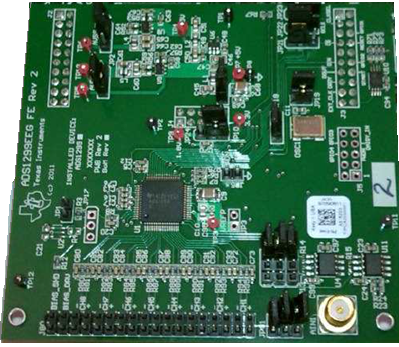 El elemento principal de la tarjeta es el circuito integrado ADS1299 que tiene un bajo nivel de ruido, bajo consumo de energía , entradas múlticanal, muestreo simultáneo de 24 bits, conversor análogo digital (ADC) con un amplificador de ganancia programable (PGA) . 
El ADS1299 tiene un multiplexor programable que permite la selección de diferentes entradas como temperatura, la entrada de los canales.
DESCRIPCIÓN DE LA TARJETA DE ADQUISICIÓN ADS1299EEG-FE
La ganancia de la PGA puede ser elegida entre siete opciones (1, 2, 4, 6, 8, 12, y 24). La velocidad de muestreo de datos que ofrece el ADC es de 250 SPS a 16 kSPS. La comunicación con el dispositivo se realiza mediante una interfaz compatible con SPI. El dispositivo cuenta con cuatro entrada/salida de propósito general (GPIO).
Múltiples dispositivos en cascada pueden estar sincronizados con el pin START. La referencia interna se puede programar a 4,5 V. El oscilador interno genera un reloj de 2,048 MHz .
MÓDULO MIKROMEDIA DSPIC33FJ256GP710A
La parte central del sistema es un microcontrolador dsPIC33FJ256GP710A de 16 bits. El Mikromedia para dsPIC33 cuenta con módulos integrados como MP3 estéreo para aplicaciones de audio, pantalla TFT de 320x240, acelerómetro, conector USB, conector de audio, ranura para tarjeta MMC/SD, memoria de 8 Mbit flash, 2x26 terminales de conexión. 
Mikromedia es compacto y delgado, y se adapta perfectamente a la palma de la mano, lo que hace que sea una conveniente plataforma para dispositivos móviles.
MÓDULO MIKROMEDIA DSPIC33FJ256GP710A
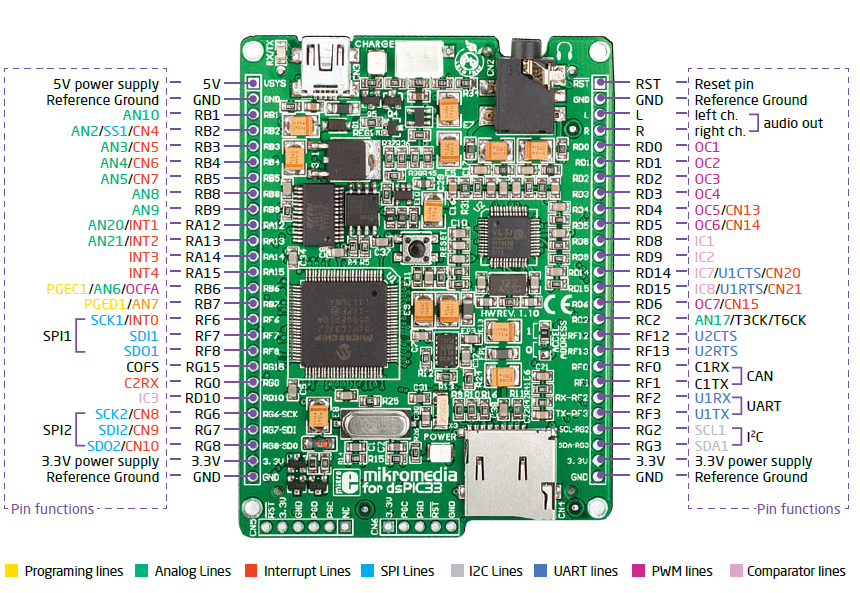 MÓDULO DE TRANSMISIÓN BLUETOOTH
IMPLEMENTACIÓN
DISEÑO DE SOFTWARE PARA LA TARJETA MULTIMEDIA
DESCRIPCIÓN DEL SOFTWARE PARA LA TARJETA MULTIMEDIA

El software a diseñarse en el presente proyecto debe ser capaz de manipular el TFT Touch Panel, para mostrar de manera gráfica los datos adquiridos, controlar la tarjeta de adquisición de señales EEG ADS1299EEG-FE a través de la interface SPI1, controlar la transmisión inalámbrica de datos por medio del módulo Bluetooth conectado al puerto UART2 y para la autonomía del prototipo deberá monitorear el nivel de batería.
DISEÑO DE SOFTWARE PARA LA TARJETA MULTIMEDIA
REQUERIMIENTOS DEL SOFTWARE PARA LA TARJETA MULTIMEDIA

•	Inicializar y controlar el TFT Touch panel de 320x240 para visualizar de forma gráfica los datos adquiridos del canal 1 de la tarjeta de adquisición ADS1299EEG-FE y el nivel de batería.

•	Diseñar una interface gráfica amigable al usuario que permita navegar por las diferentes ventanas del prototipo.

•	Controlar la secuencia de encendido de la tarjeta de adquisición de datos ADS1299EEG-FE.
DISEÑO DE SOFTWARE PARA LA TARJETA MULTIMEDIA
•	Mediante el SPI configurar los registros que permiten el control y  obtención de datos de los 8 canales con resolución de 24 bits disponibles en la tarjeta ADS1299EEG-FE.

•	Interpretar y escalar los datos adquiridos byte por byte de la tarjeta ADS1299EEG-FE. 

•	Establecer la transmisión inalámbrica de datos vía bluetooth por medio del puerto UART1 del módulo mikromedia.

•	Controlar el conversor análogo digital del módulo mikromedia y el puerto UART2 para obtener el nivel de batería.
DISEÑO DE SOFTWARE PARA LA TARJETA MULTIMEDIA
Módulo EEG
Inicialización de la tarjeta
DISEÑO DE SOFTWARE PARA LA TARJETA MULTIMEDIA
Módulo EEG
Configuración de la tarjeta
DISEÑO DE SOFTWARE PARA LA TARJETA MULTIMEDIA
Módulo EEG
Tratamiento de datos
DISEÑO DE SOFTWARE PARA LA PC
DESCRIPCIÓN DEL SOFTWARE PARA LA PC

El software a diseñarse en el presente proyecto en la PC debe ser capaz de recibir  inalámbricamente los datos adquiridos en la tarjeta ADS1299EEG-FE, tratamiento y escalamiento de los datos a valores de voltaje, graficar en una interface los datos de los 8 canales y almacenar estos datos para control del paciente.
DISEÑO DE SOFTWARE PARA LA PC
REQUERIMIENTOS DEL SOFTWARE PARA LA PC

•	Una pantalla de presentación en la muestre el tema del proyecto, los autores y dos botones de navegación.
•	Una pantalla que permita el ingreso del nombre del paciente, el número de muestras a capturar y la presentación grafica de los 8 canales.
•	Se debe visualizar la gráfica de cada canal por separado y en conjunto. 
•	Debe existir la opción de guardar los datos para futuros controles médicos (historial médico).
•	Debe mostrar una alerta cuando un canal se ha desconectado.
DISEÑO DE SOFTWARE PARA LA PC
DISEÑO DE PANTALLAS
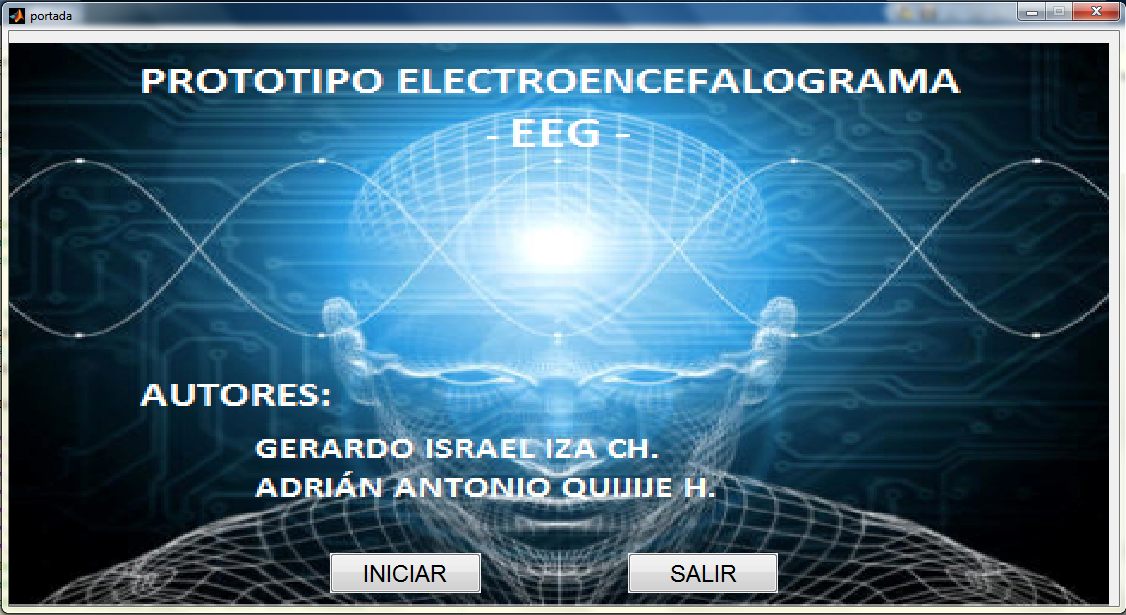 DISEÑO DE SOFTWARE PARA LA PC
DISEÑO DE PANTALLAS
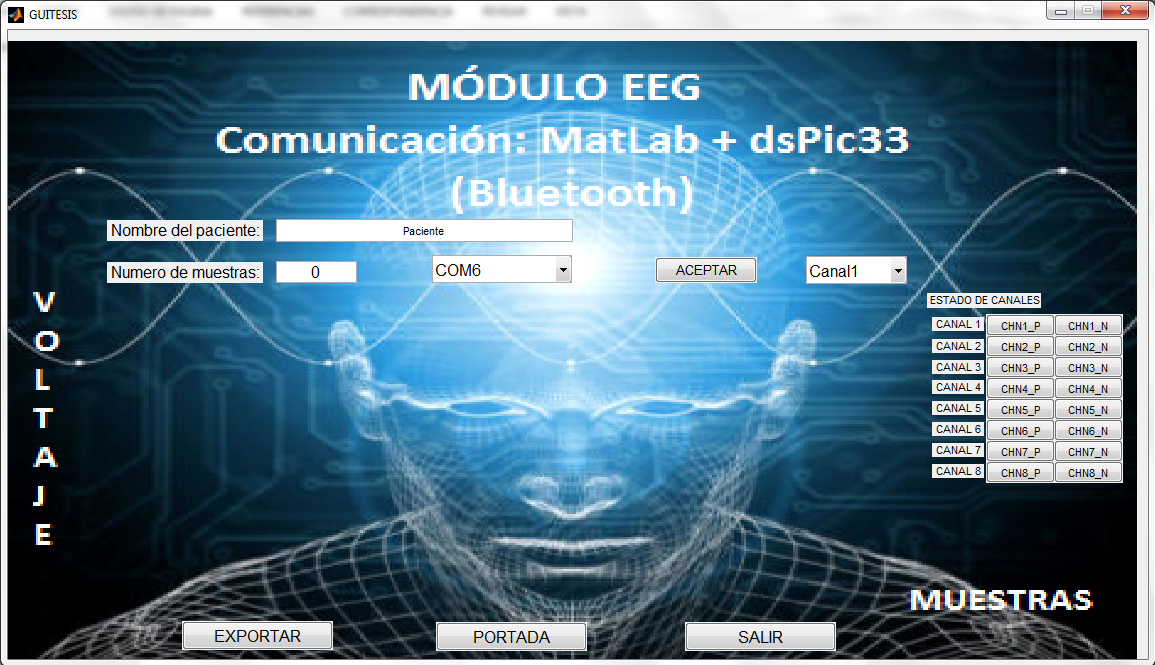 DISEÑO DE SOFTWARE PARA LA PC
PRUEBAS
ESCENARIO 1: TEMPERATURA
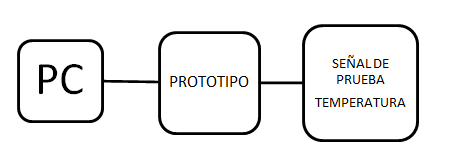 PRUEBAS
ESCENARIO 1: TEMPERATURA
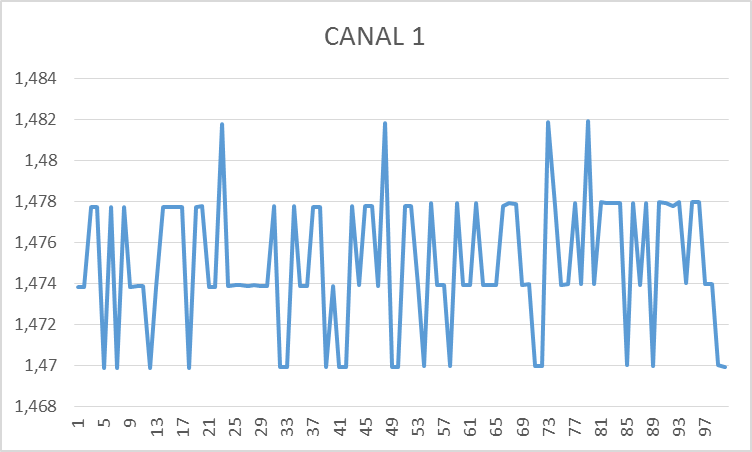 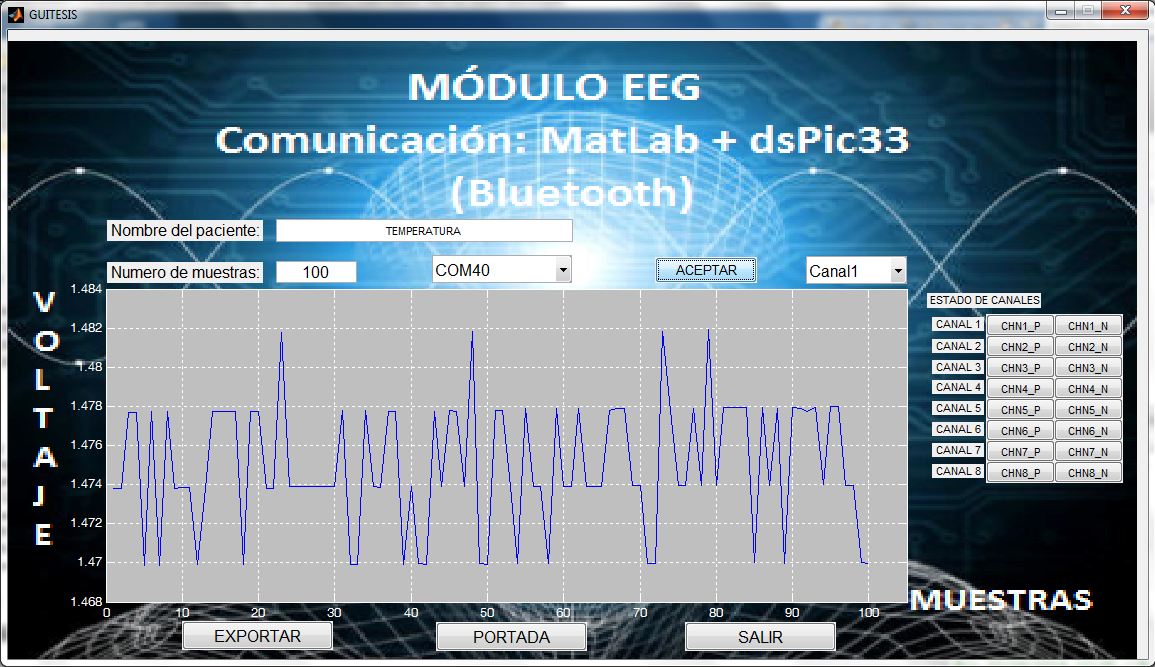 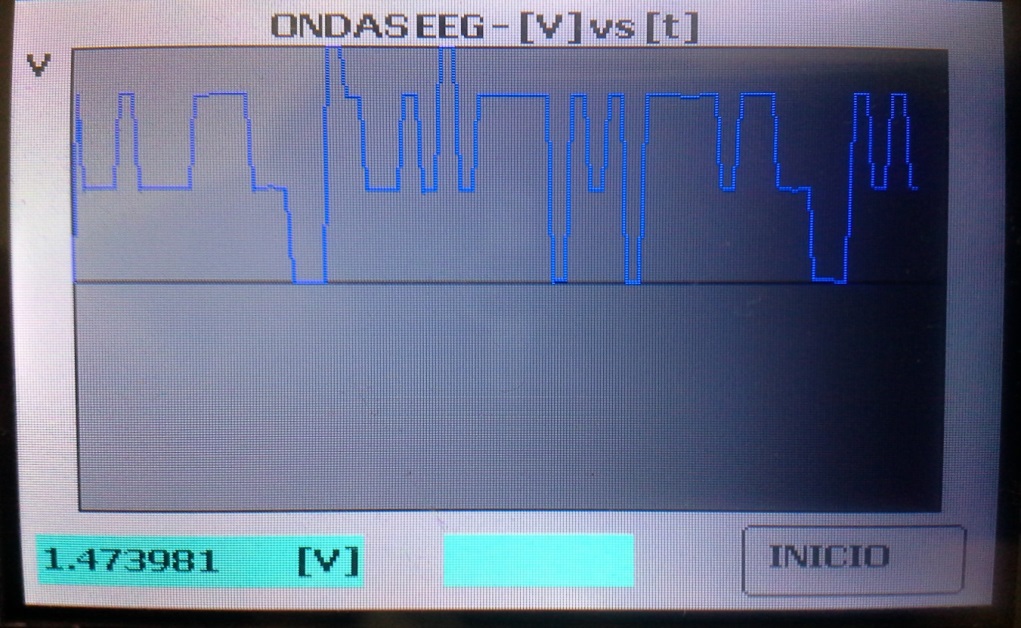 PRUEBAS
ESCENARIO 1: TEMPERATURA
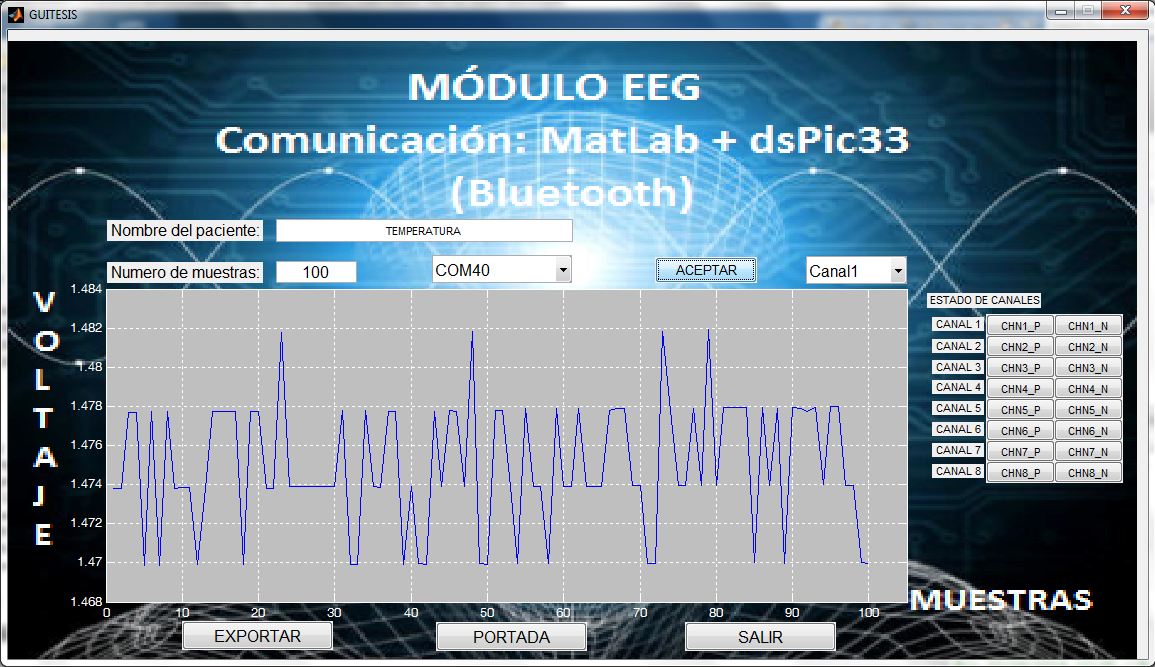 PRUEBAS
ESCENARIO 1: TEMPERATURA
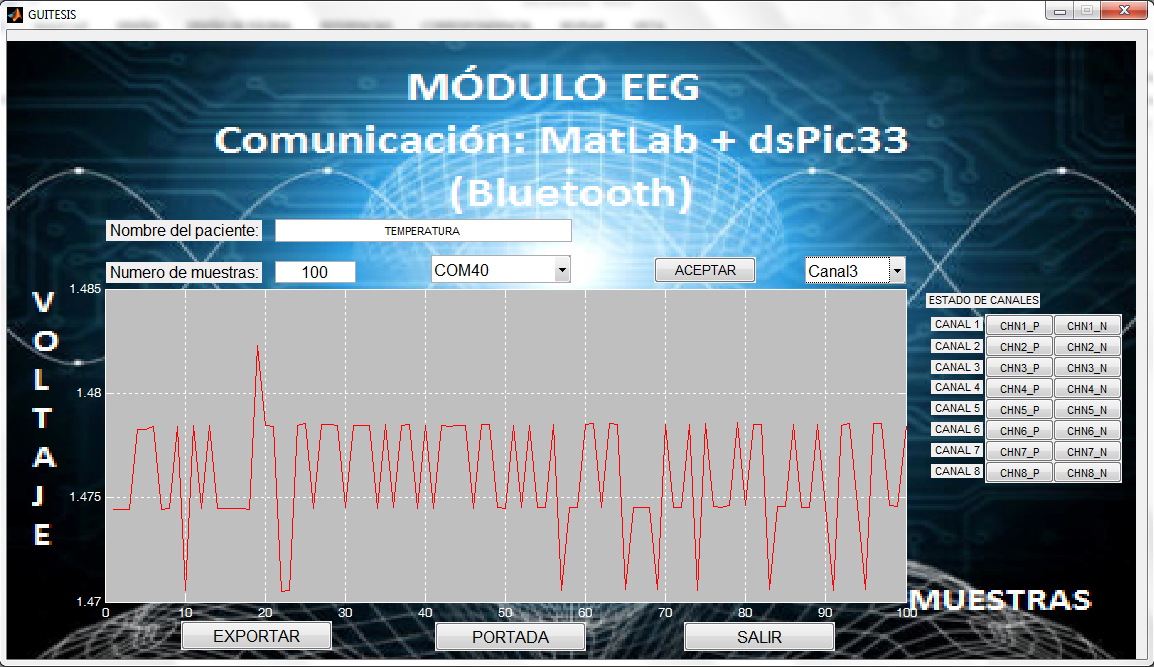 PRUEBAS
ESCENARIO 1: TEMPERATURA
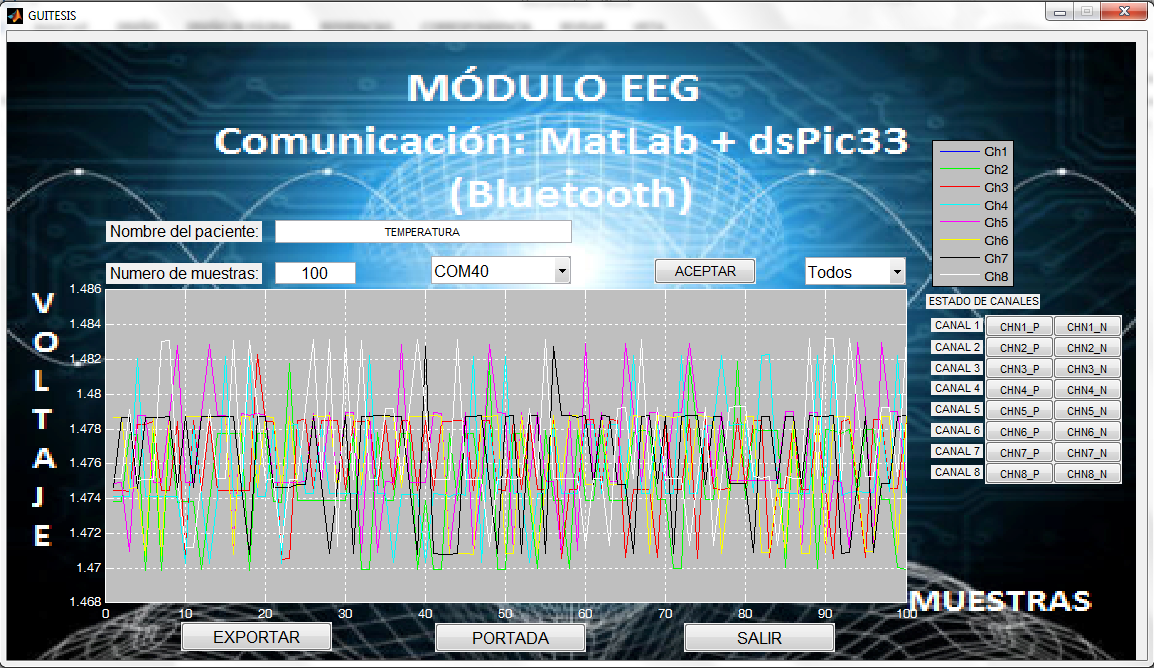 PRUEBAS
ESCENARIO 2: TEST SIGNAL
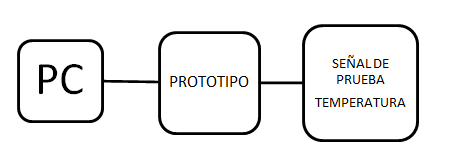 TEST SIGNAL
PRUEBAS
ESCENARIO 2: TEST SIGNAL
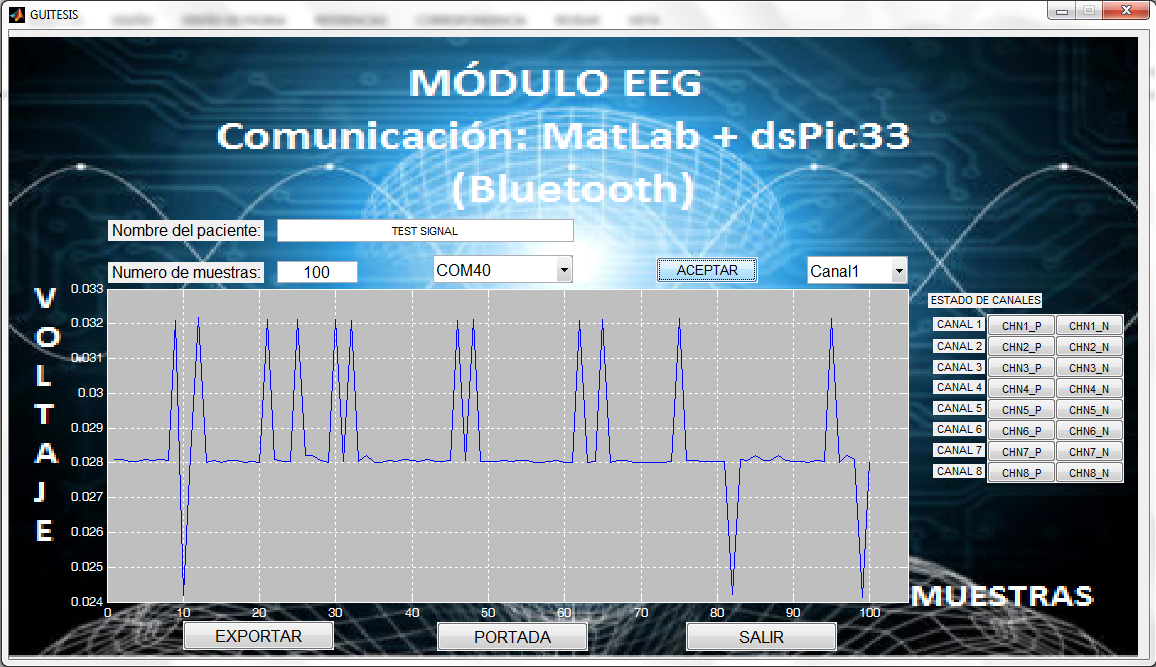 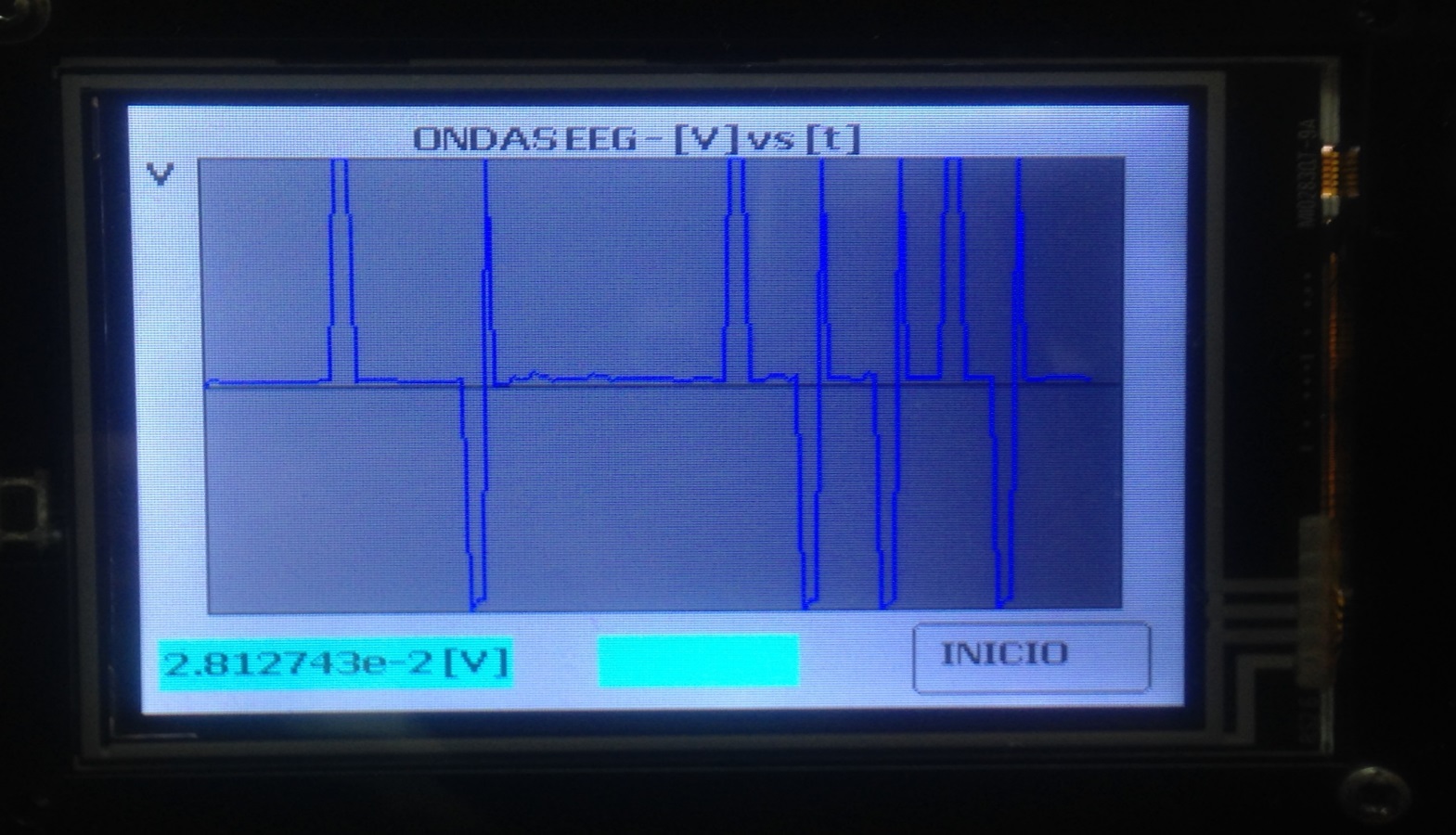 PRUEBAS
ESCENARIO 2: TEST SIGNAL
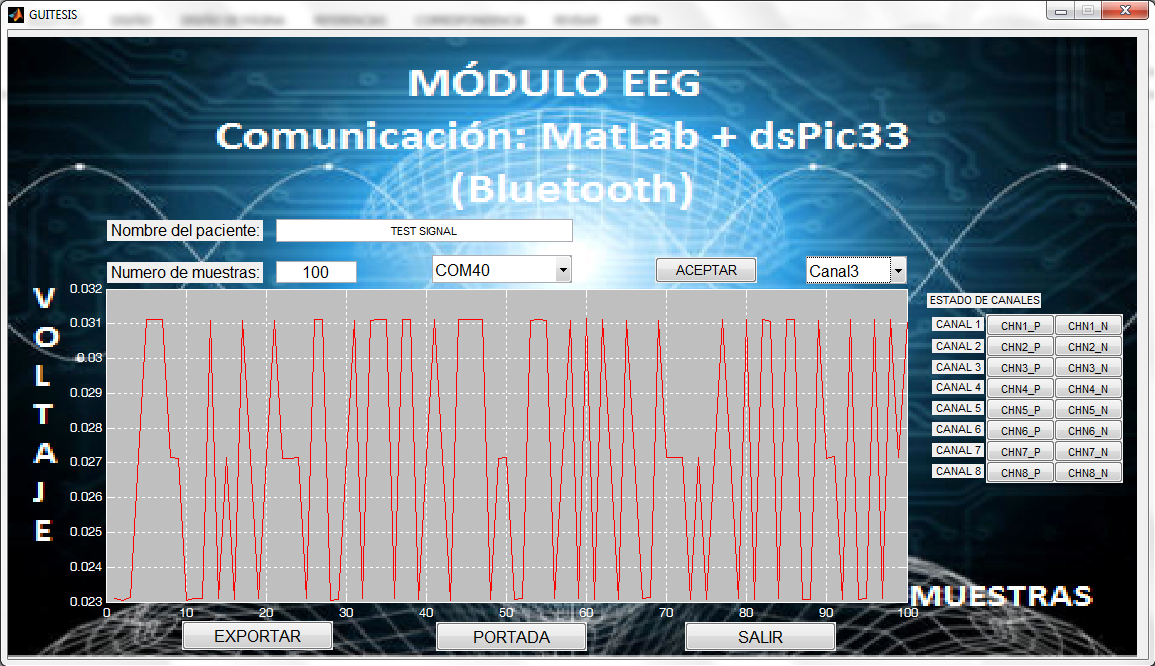 PRUEBAS
ESCENARIO 2: TEST SIGNAL
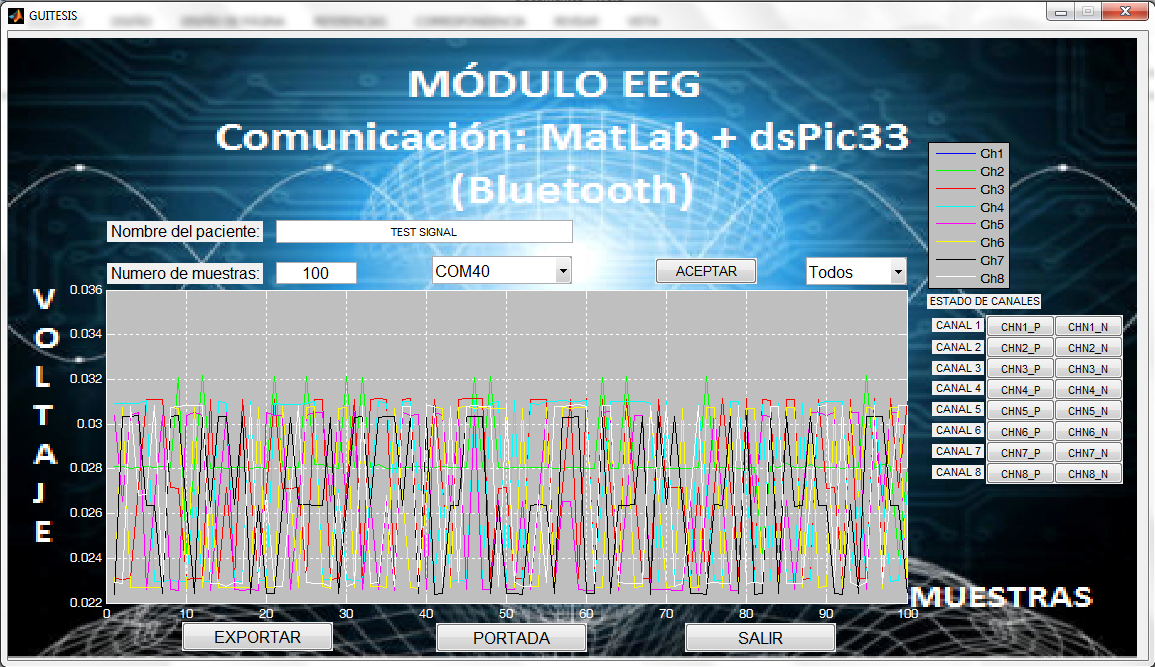 PRUEBAS
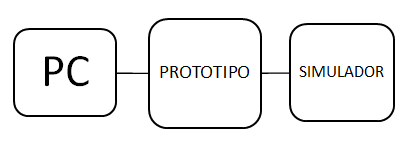 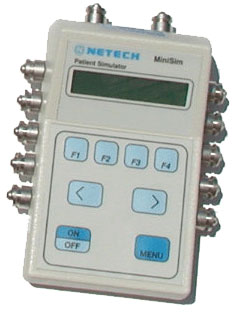 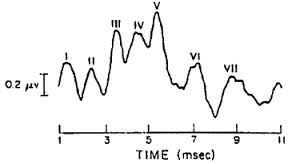 PRUEBAS
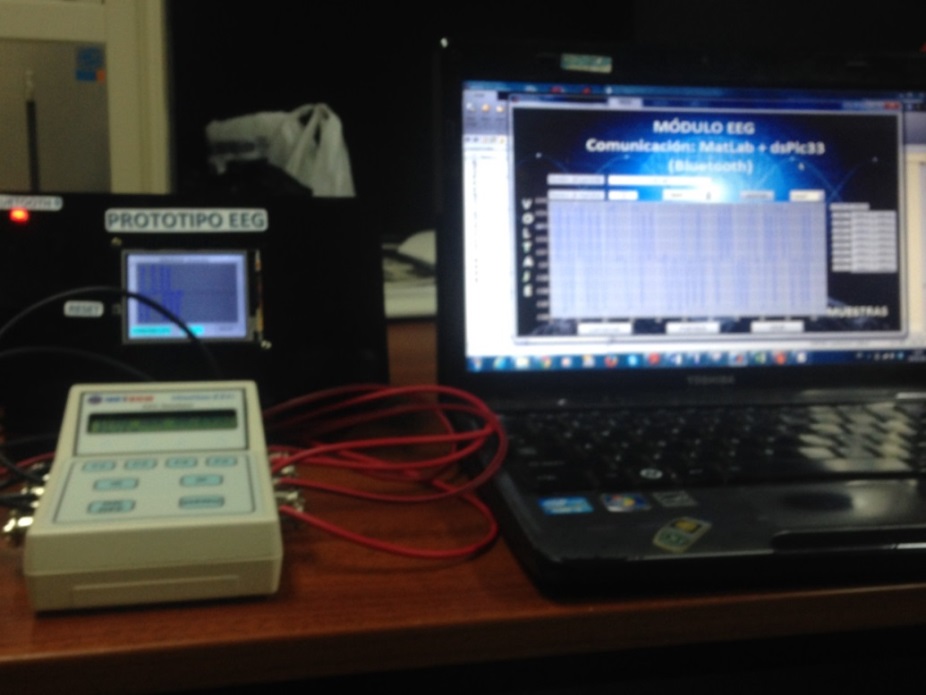 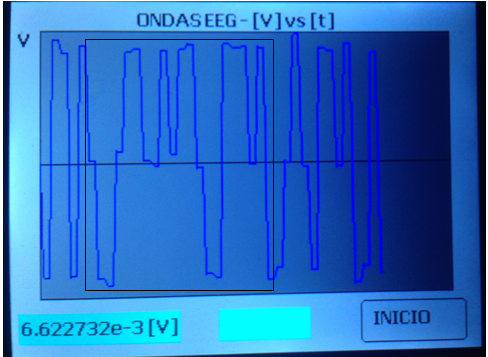 PRUEBAS
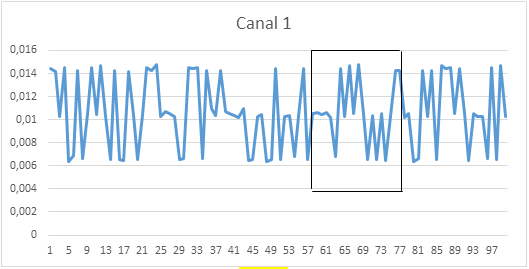 PRUEBAS
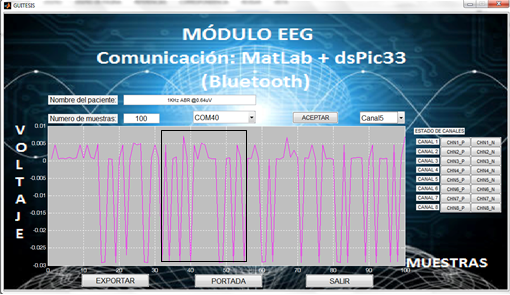 CONCLUSIONES
Emplear comunicación inalámbrica en el prototipo, facilita la transmisión de datos hacia un PC, porque se elimina la dependencia de cables y conectores, además el módulo HC-05 puede trabajar en dispositivos de bajo consumo de energía.
La comunicación SPI utilizada en la comunicación entre la tarjeta de adquisición y el dsPIC33, permite que el flujo de datos sea simple y eficiente teniendo un mayor rendimiento con respecto a otros  protocolos de comunicación como I2C o SMBus, a pesar de que emplea más señales de control. 
El uso de dispositivos embebidos como el Mikromedia dsPIC33 contribuye a mejorar la eficacia, el rendimiento  y el tamaño del prototipo desarrollado en el presente proyecto debido a que los diferentes módulos están ubicados en forma estratégica en una tarjeta impresa con alta escala de integración, que favorece al bajo consumo de energía y alto rendimiento del prototipo.
CONCLUSIONES
El uso de la interface gráfica del prototipo desarrollada en GUIDE de MATLAB permite una mejor visualización de las señales adquiridas con el prototipo, así como una fácil operación por parte del usuario mediante un entorno visual sencillo. 
Ofrecer la opción de exportar los datos adquiridos en el computador desde el prototipo en un archivo con extensión .xls, da la posibilidad al usuario de guardar la información de las señales cerebrales, para un futuro análisis en un centro médico por un especialista.
RECOMENDACIONES
Debido a que el prototipo emplea comunicación inalámbrica con el PC, se recomienda no situar el prototipo a más de 10 metros de la PC, para garantizar una transmisión de datos correcta. 
En la comunicación SPI se debe tener especial atención en el reloj de sincronización, el módulo Mikromedia y la tarjeta de adquisición deben estar sincronizados, por lo que se recomienda emplear un reloj externo y compartido para los dos dispositivos mencionados.
La autonomía del prototipo es de 4 horas, por lo que se recomienda que al pasar de este se recurra a recargar la batería, en caso de no hacerlo los datos adquiridos no serán confiables y presentaran un alto margen de error.
RECOMENDACIONES
En la etapa de diseño de software se debe considerar el lenguaje de programación, las librerías, sentencias y bucles que disponemos para que el programa desarrollado no sea complicado.
En la parte gráfica del software es necesario que sea de tipo amigable y funcional para el usuario, se debe diseñar de tal manera que cualquier persona sin experiencia pueda emplearlo sin dificultad.
GRACIAS